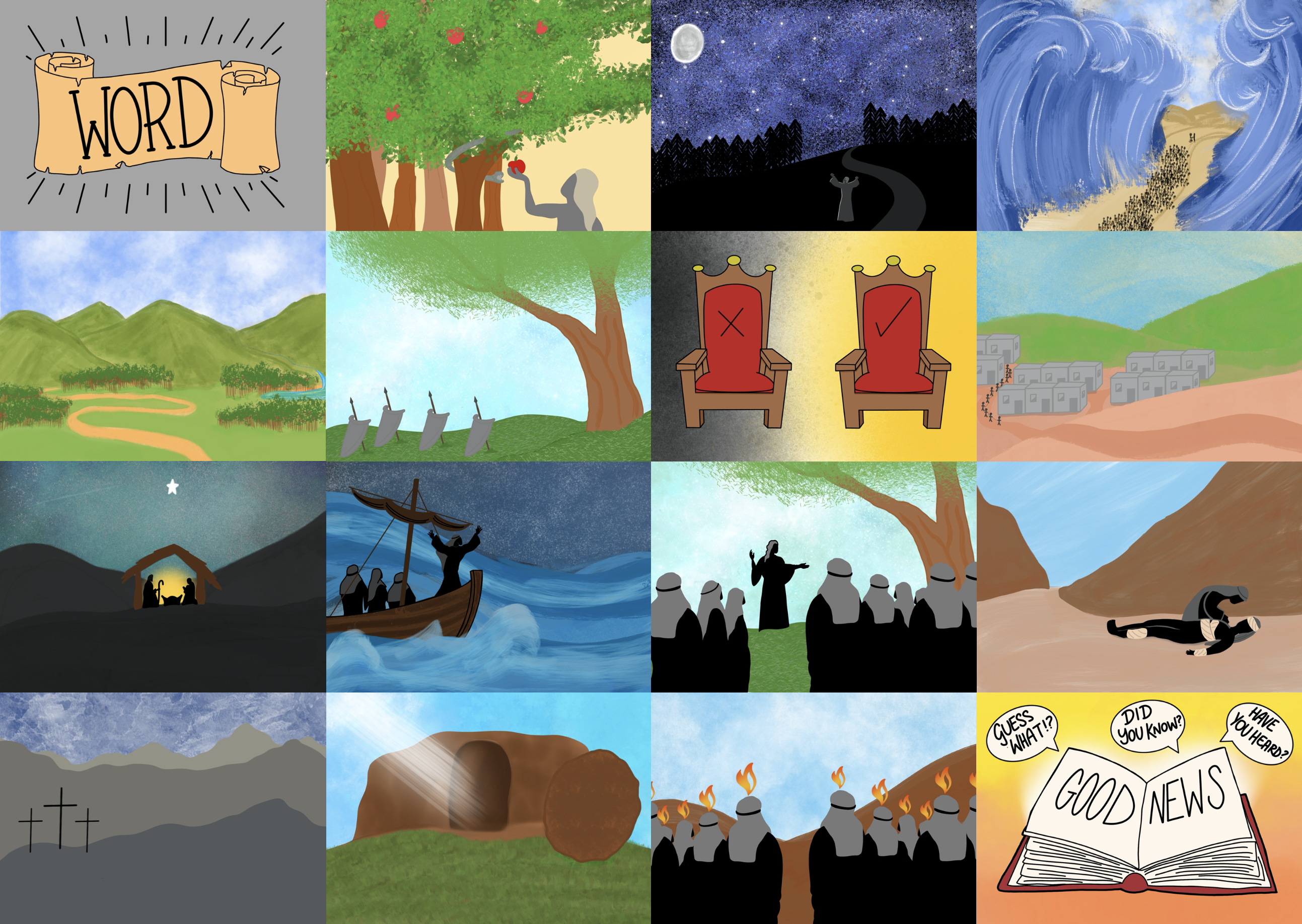 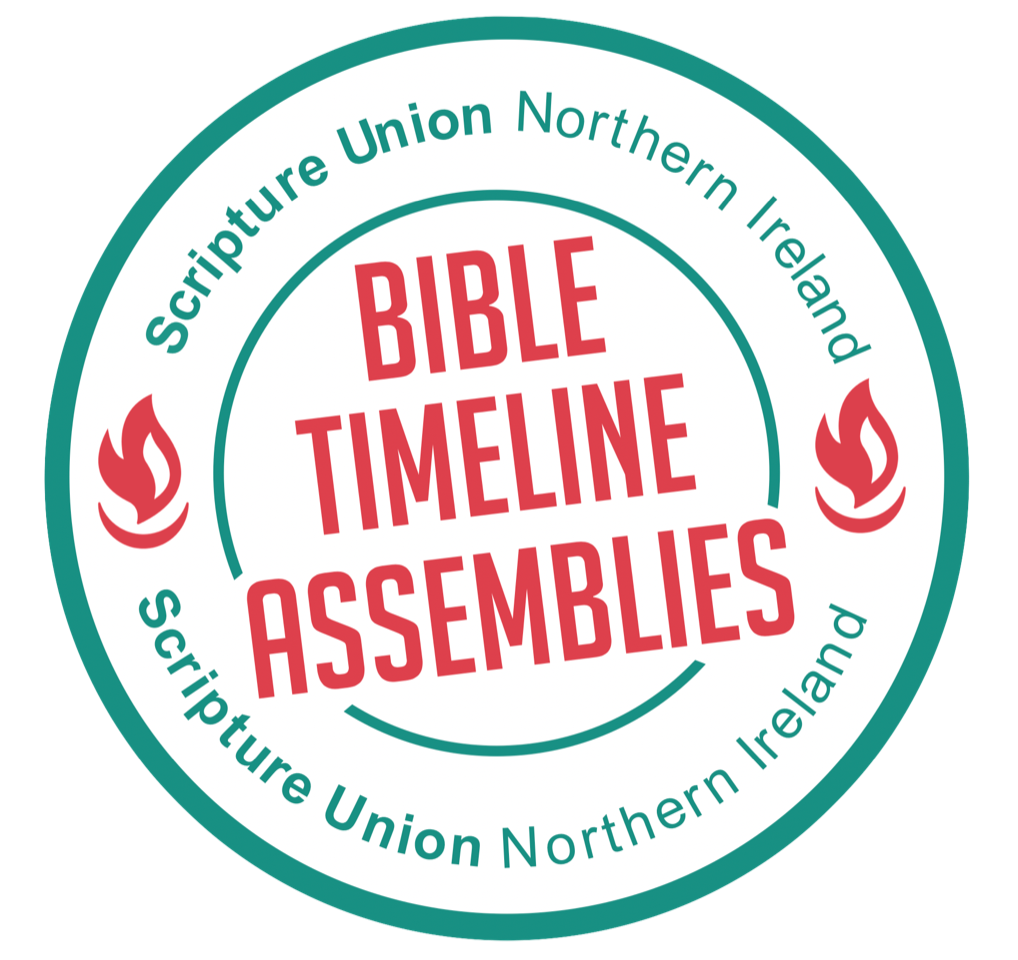 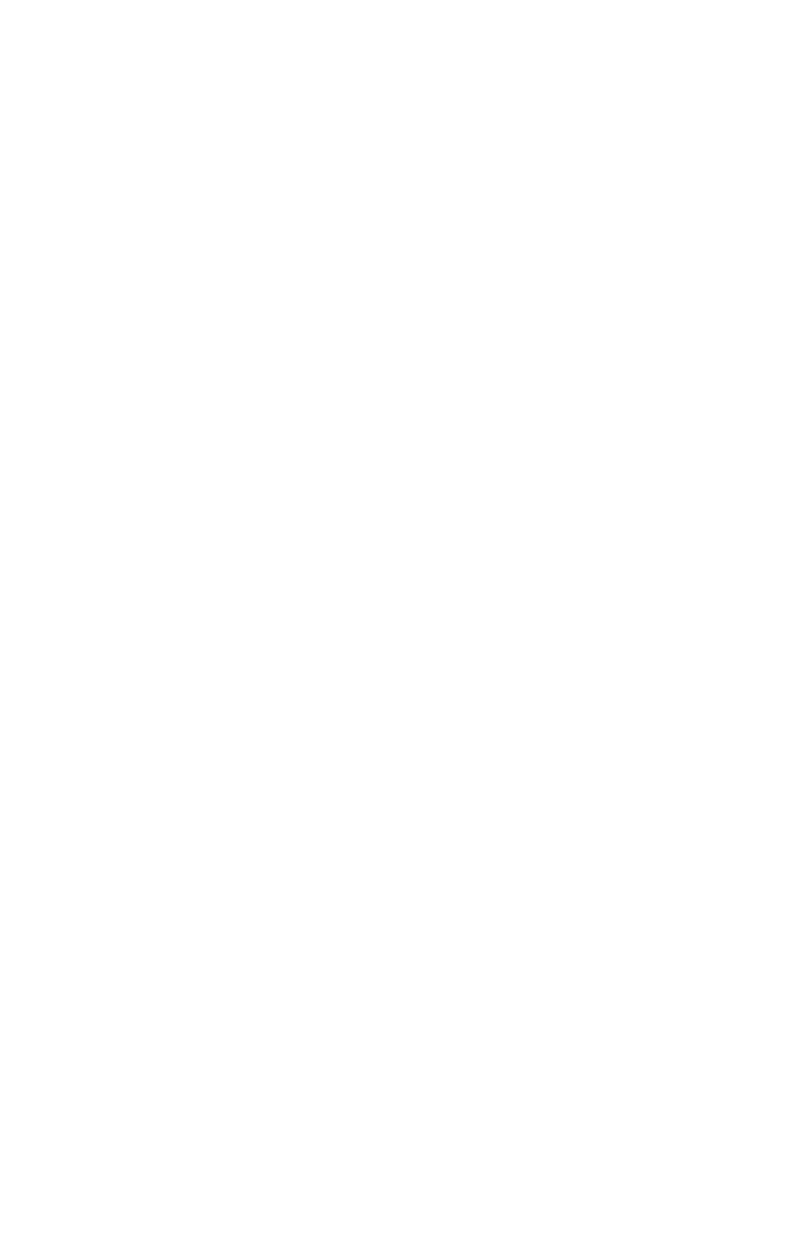 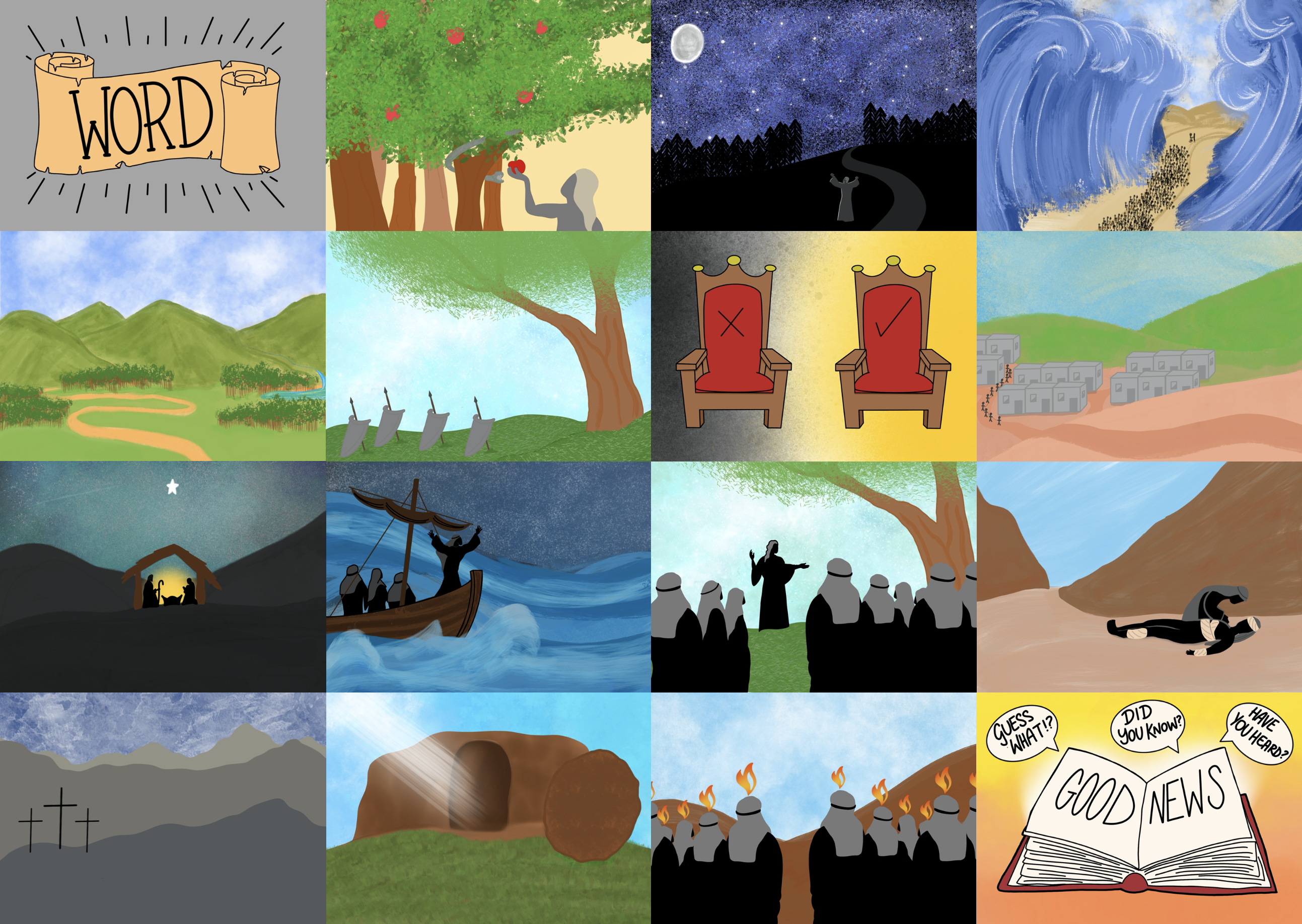 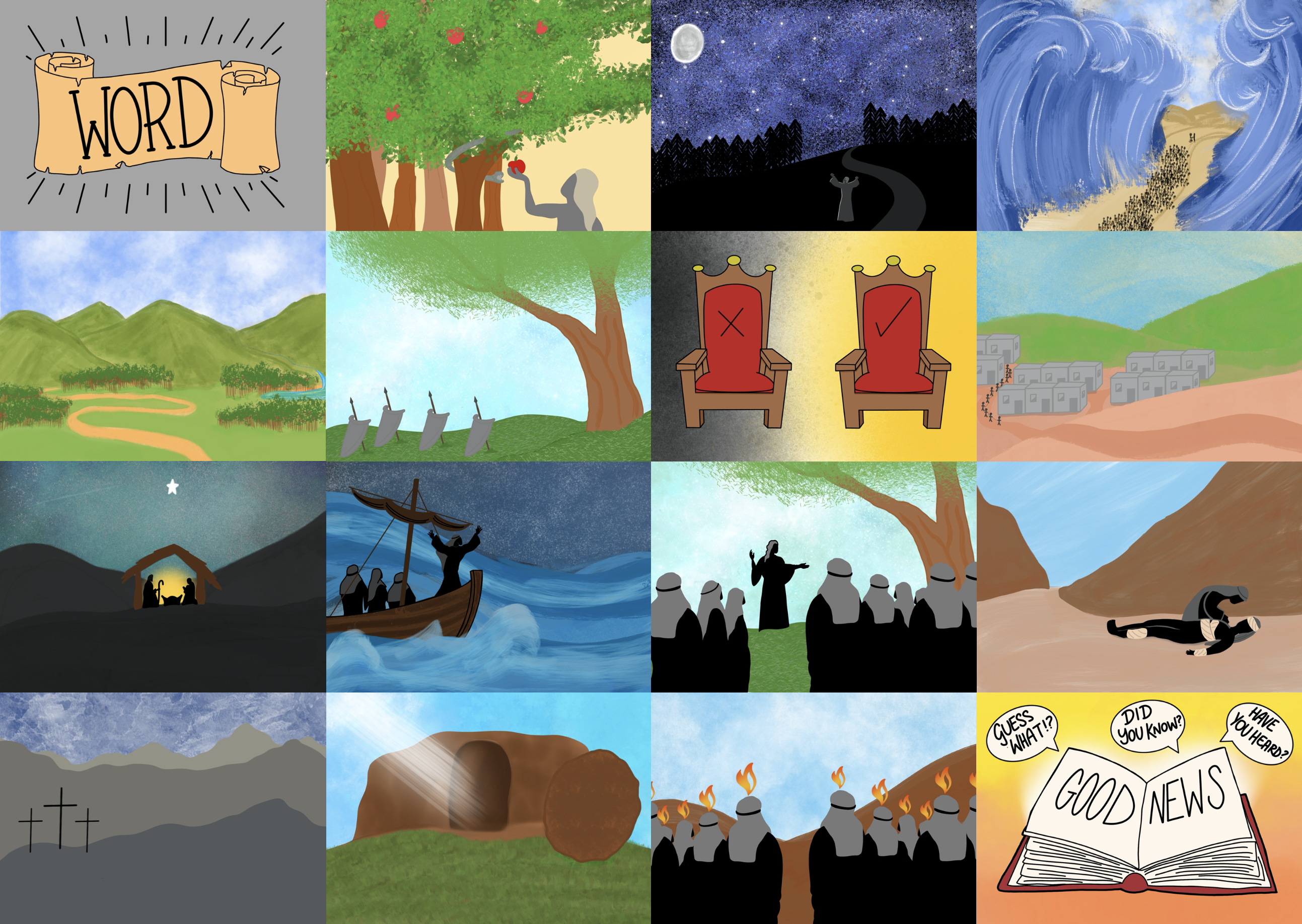 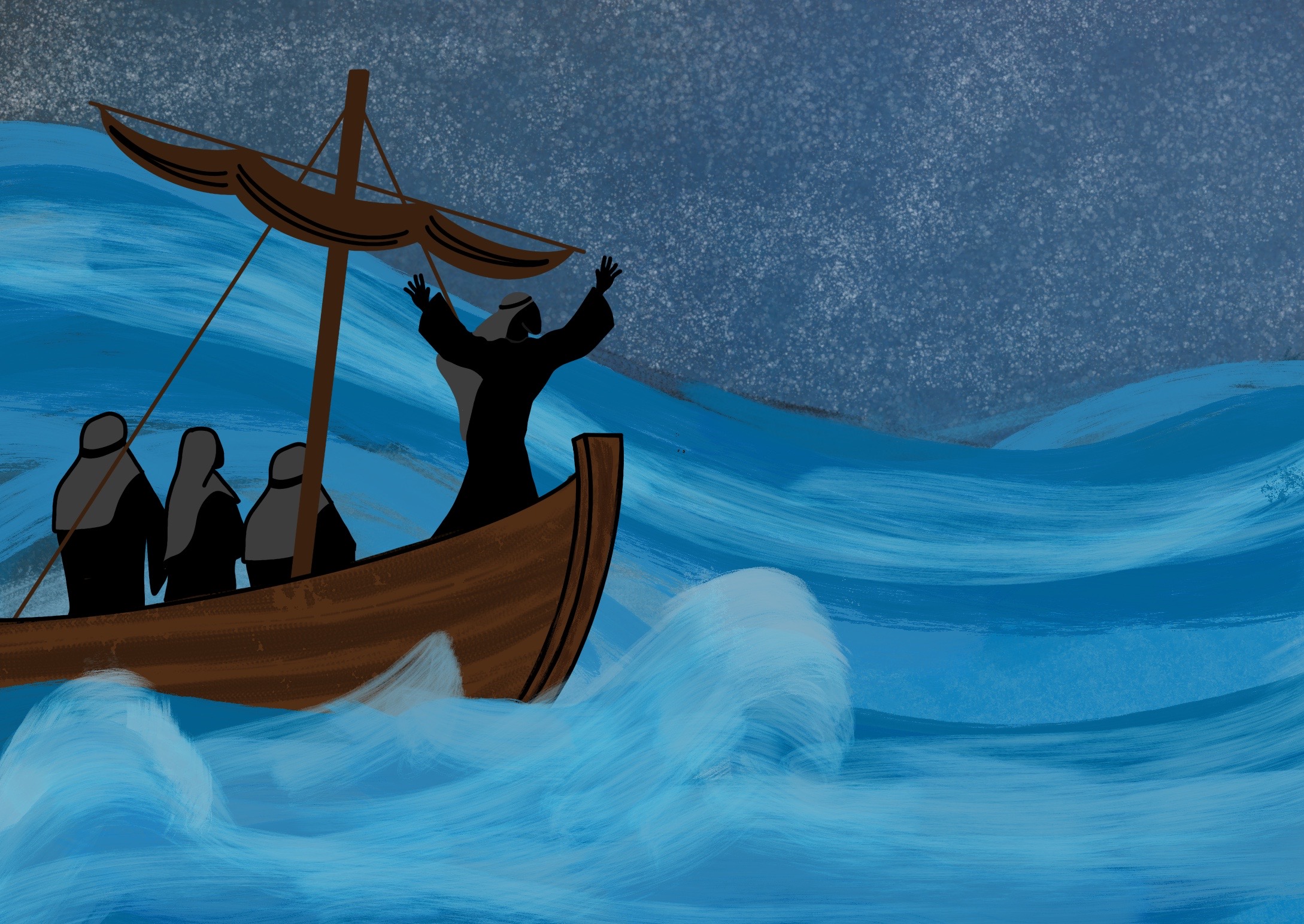 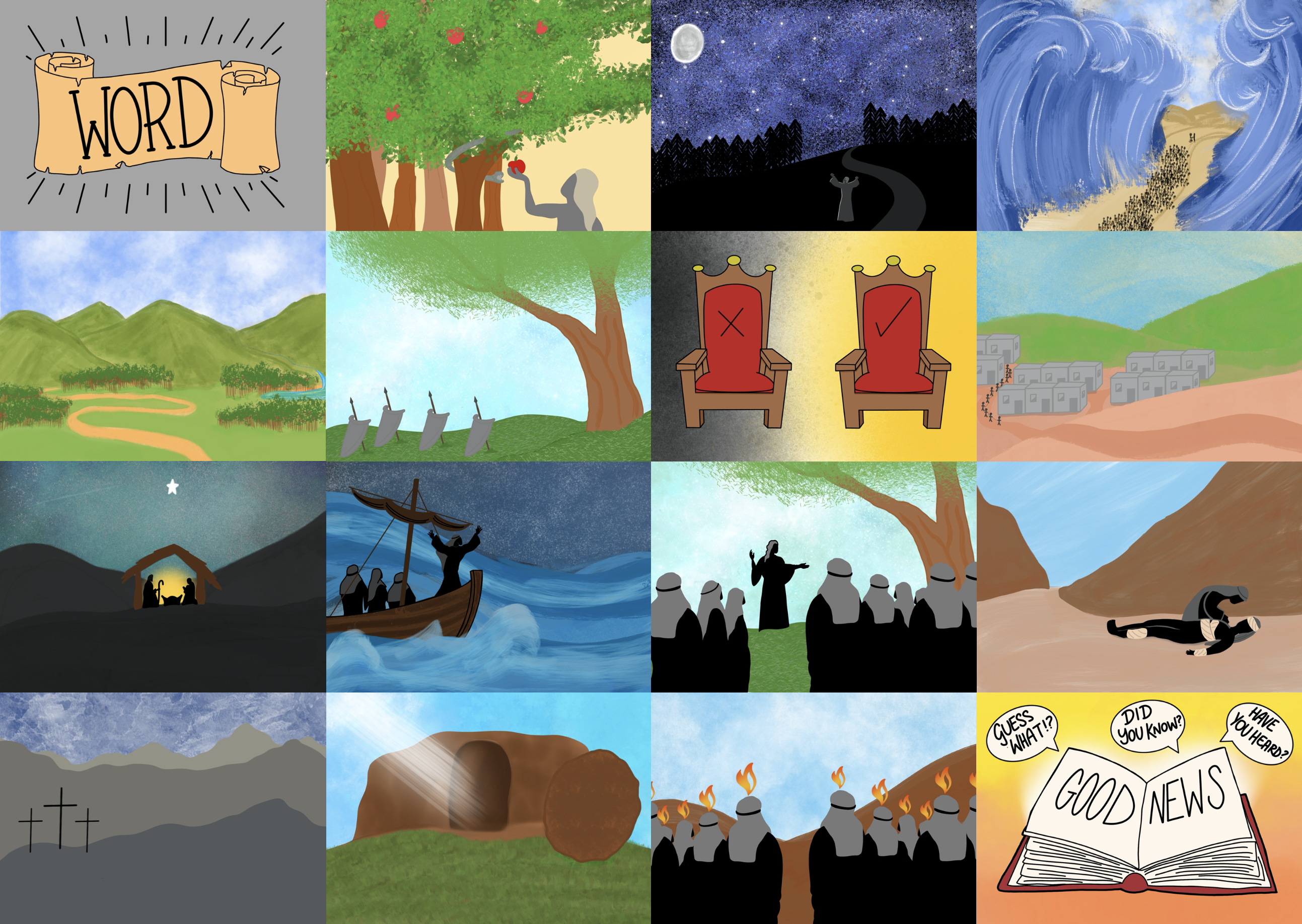 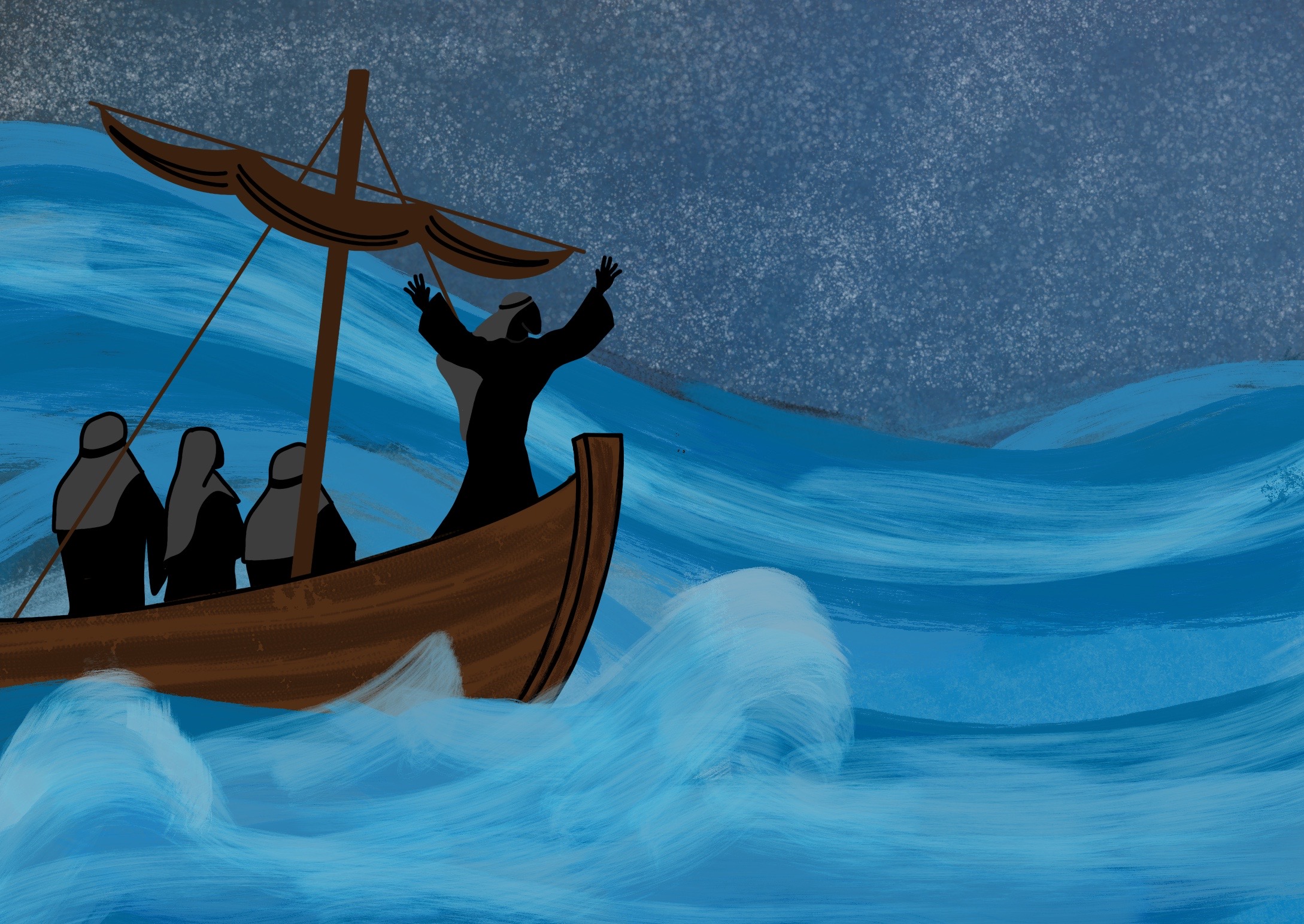 As Jesus, God’s Son, came to live on the Earth.
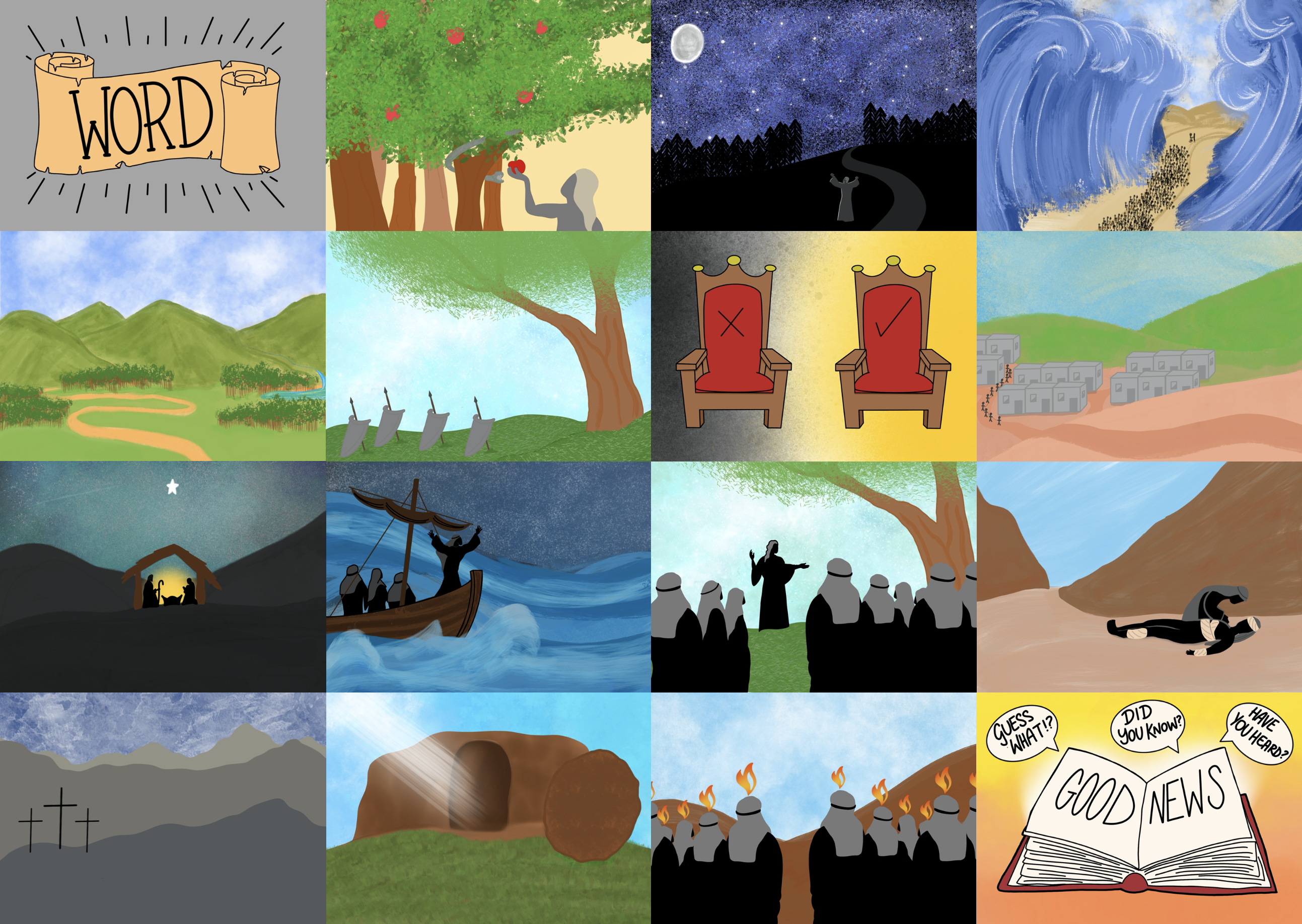 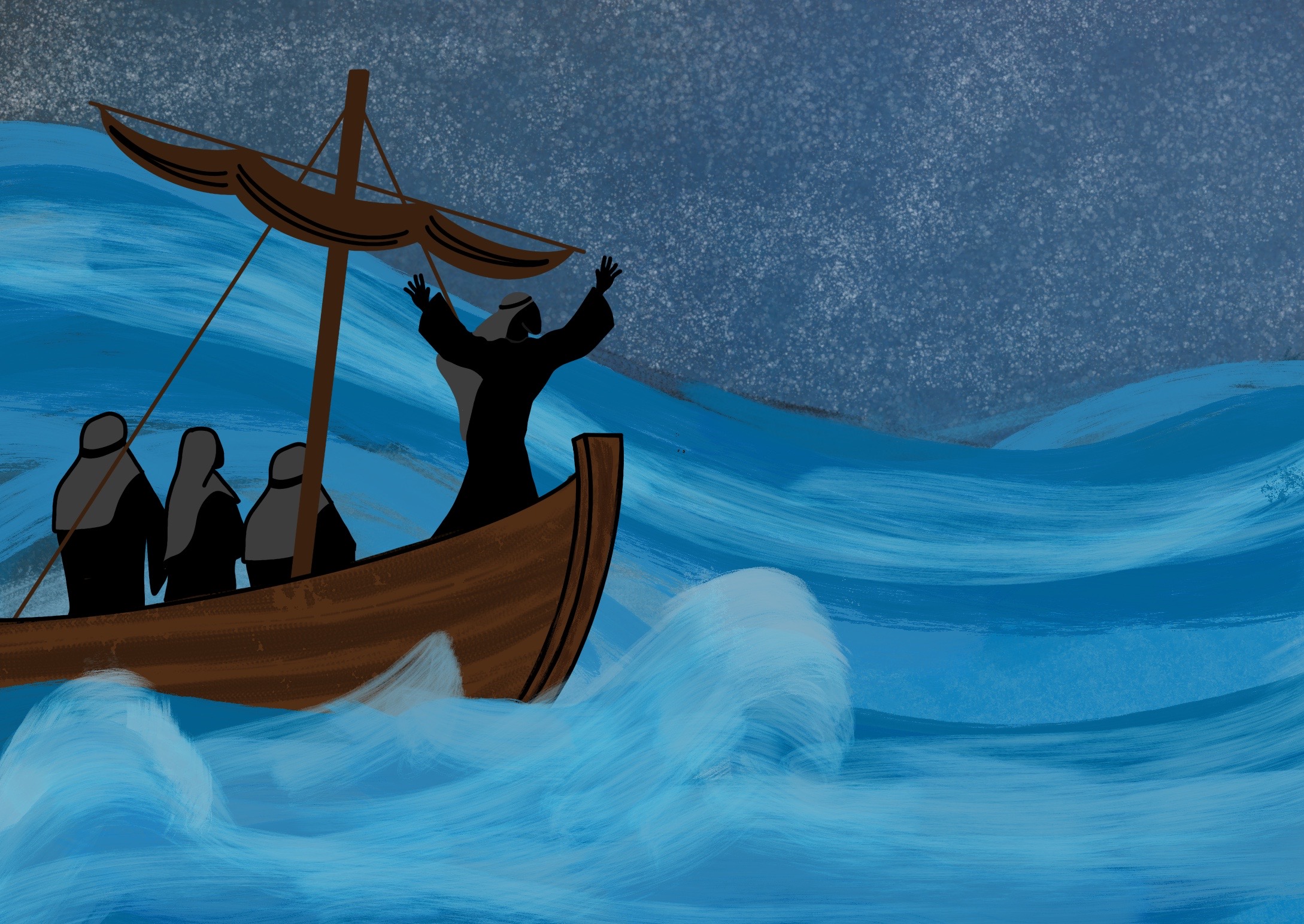 As the Son of God, Jesus is able to take care of us
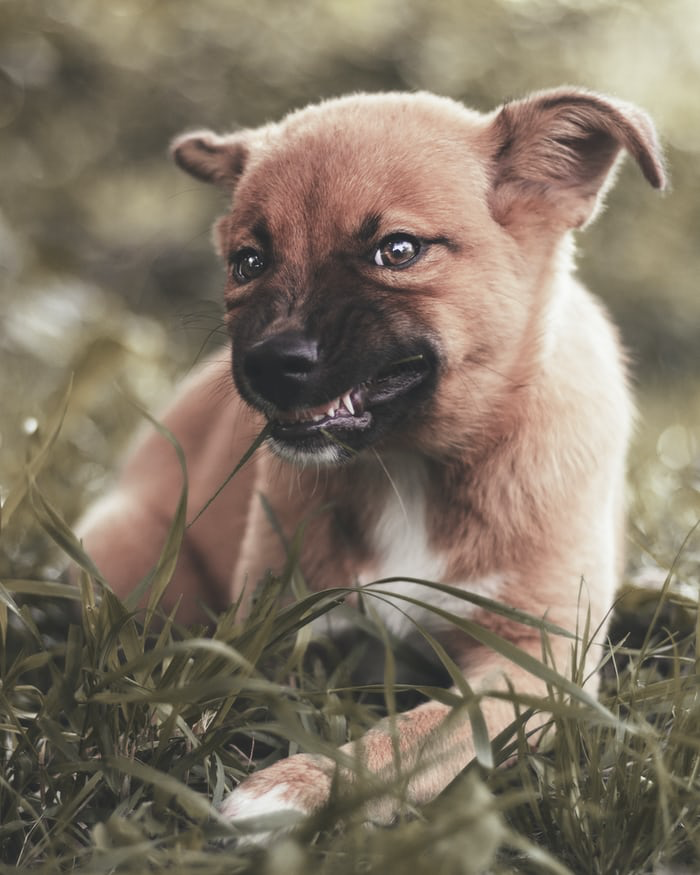 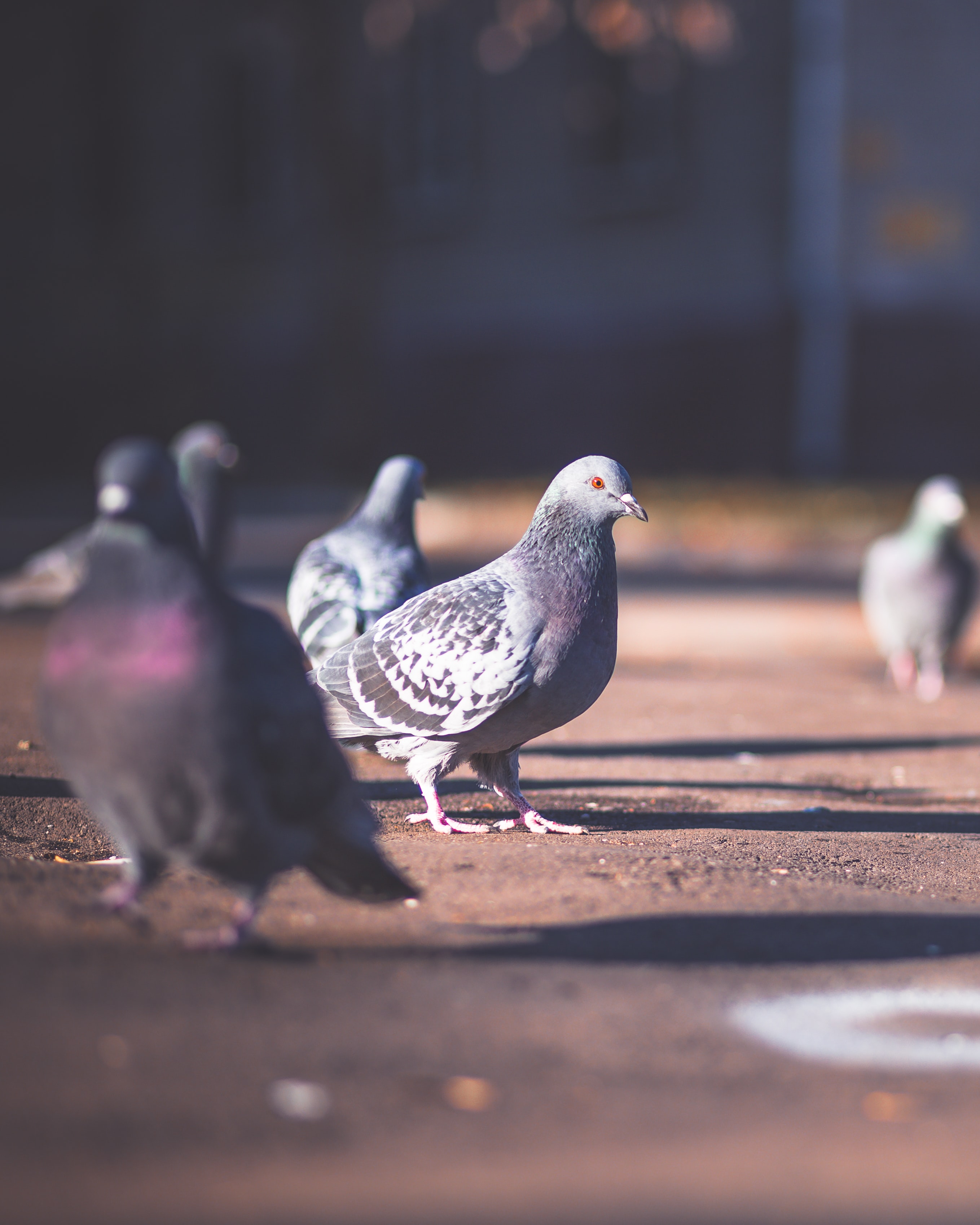 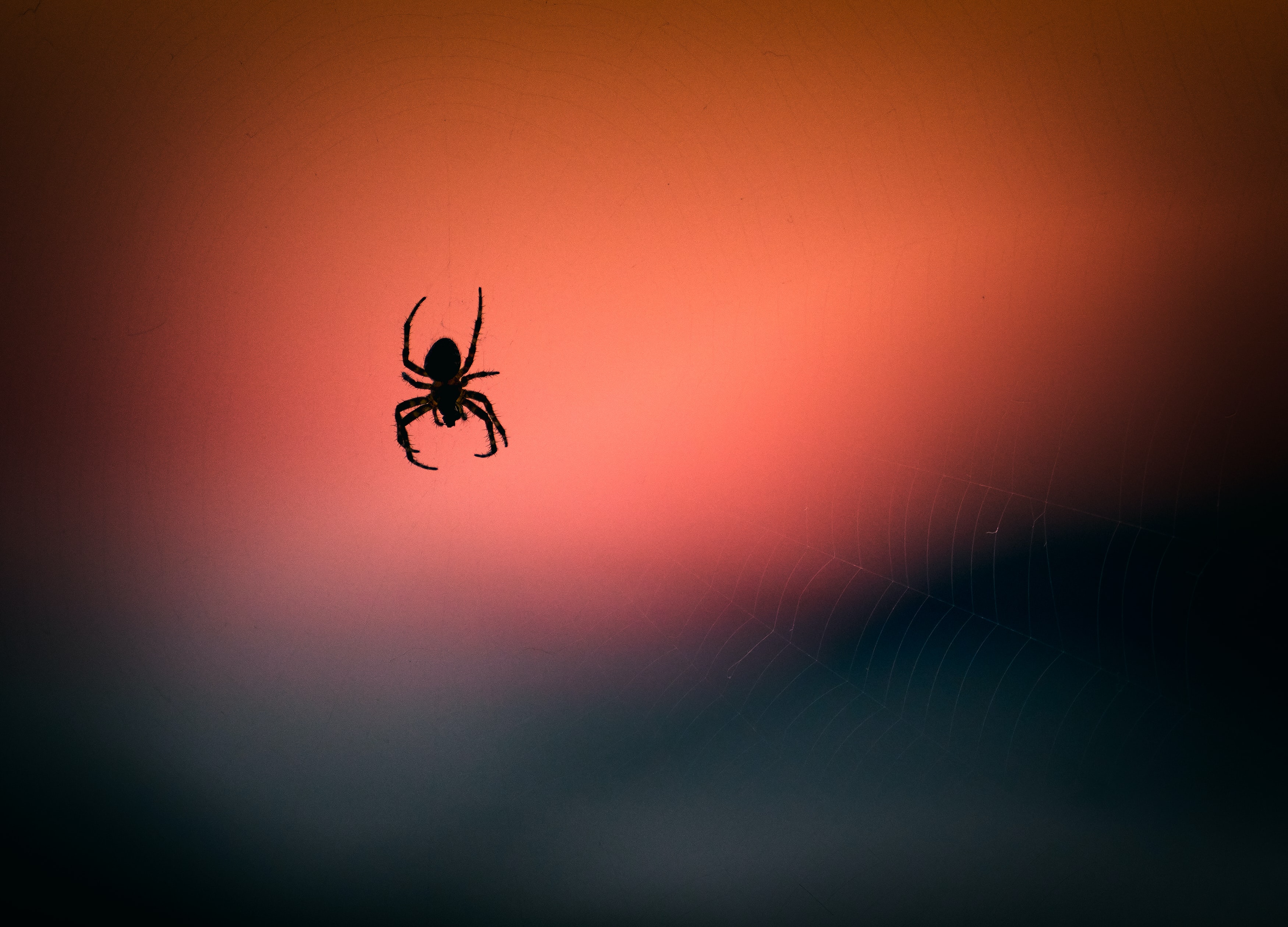 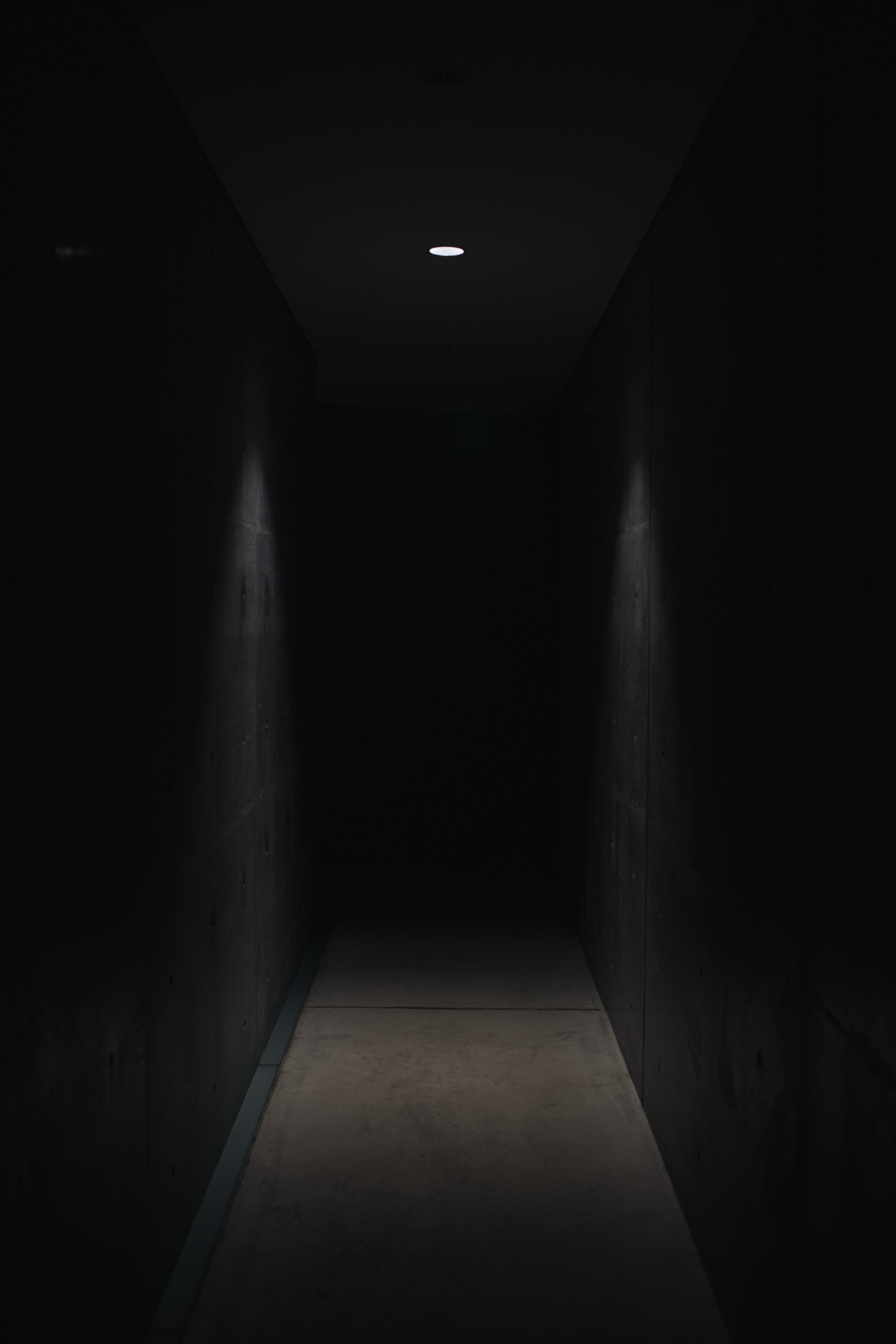 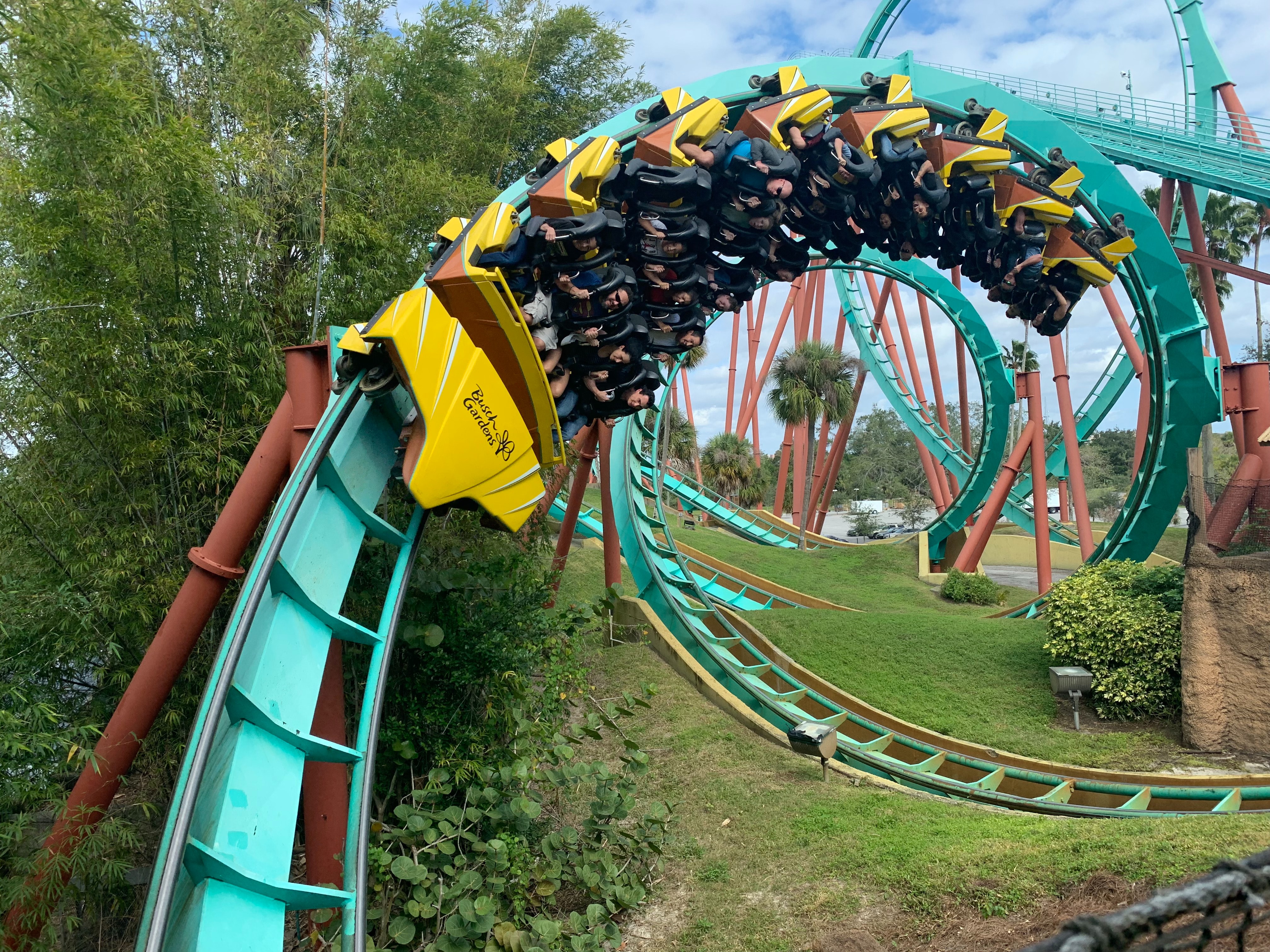 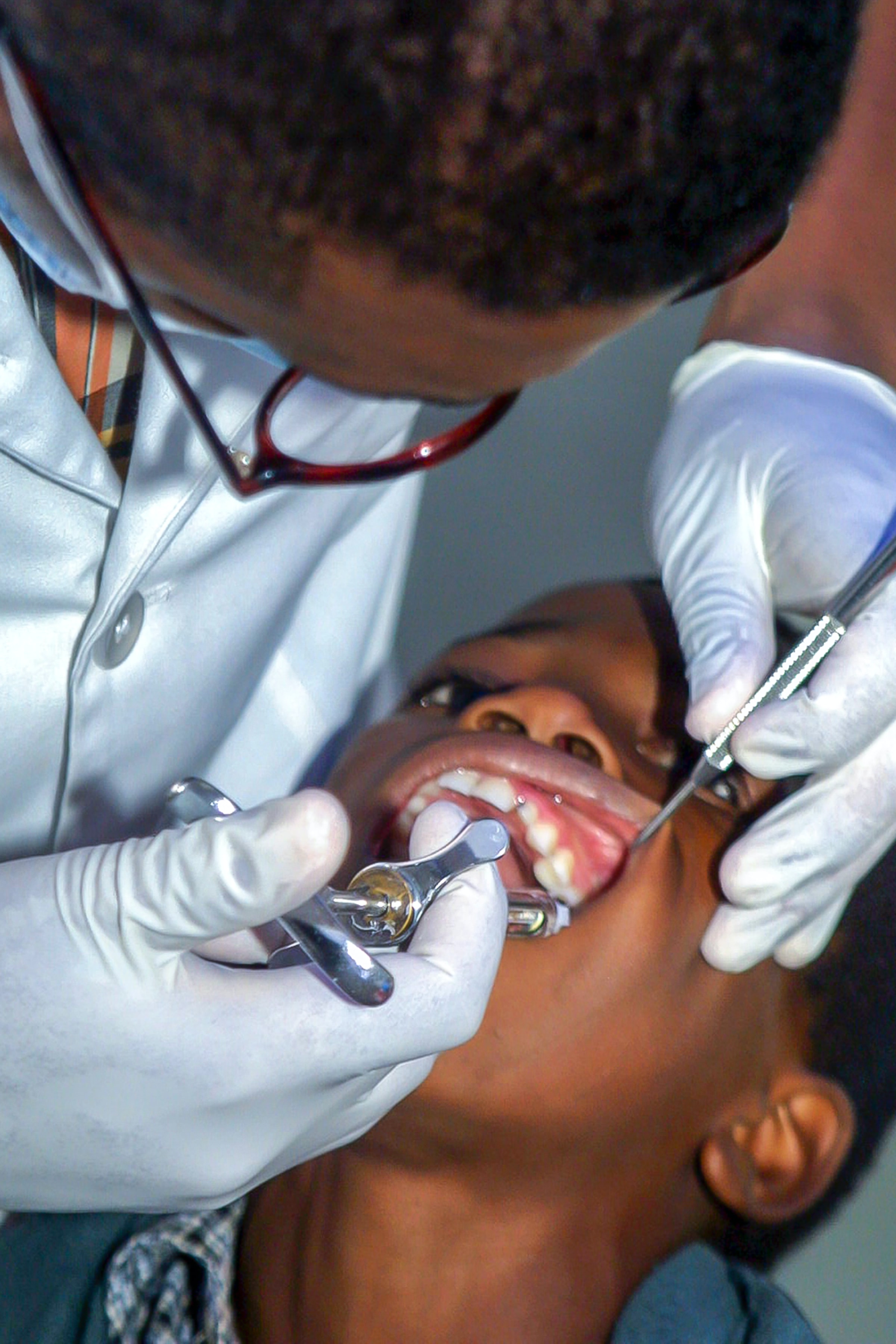 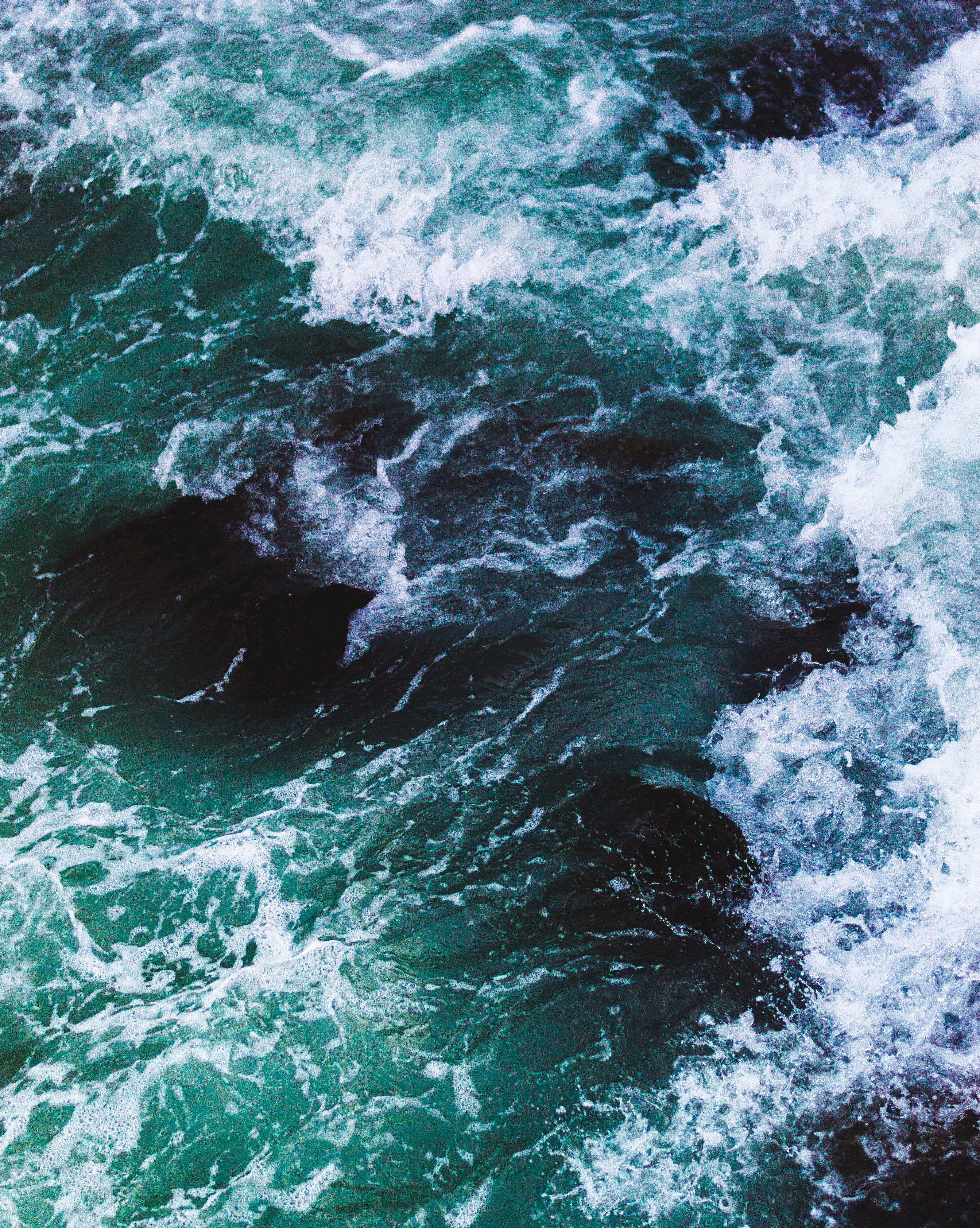 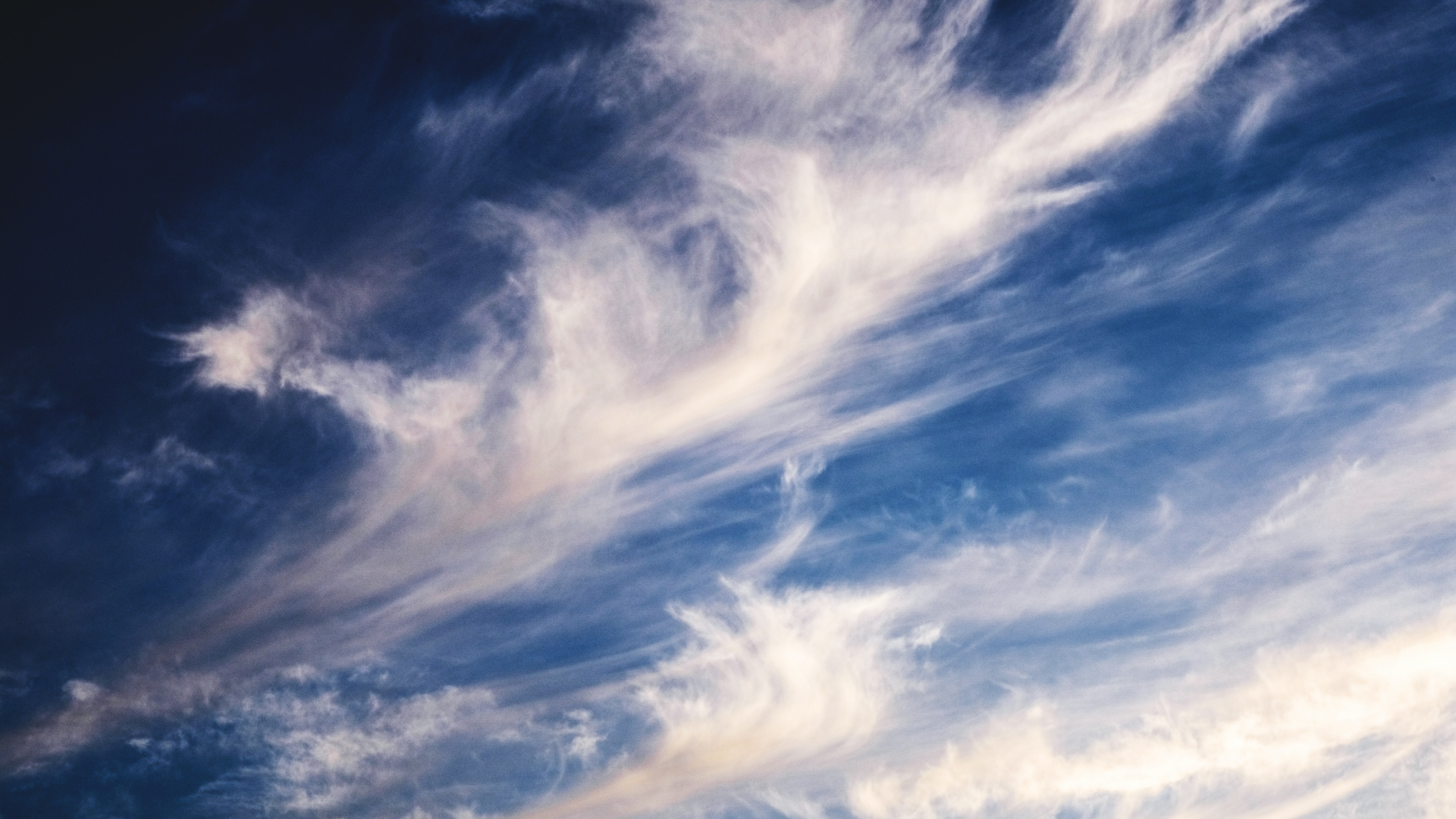 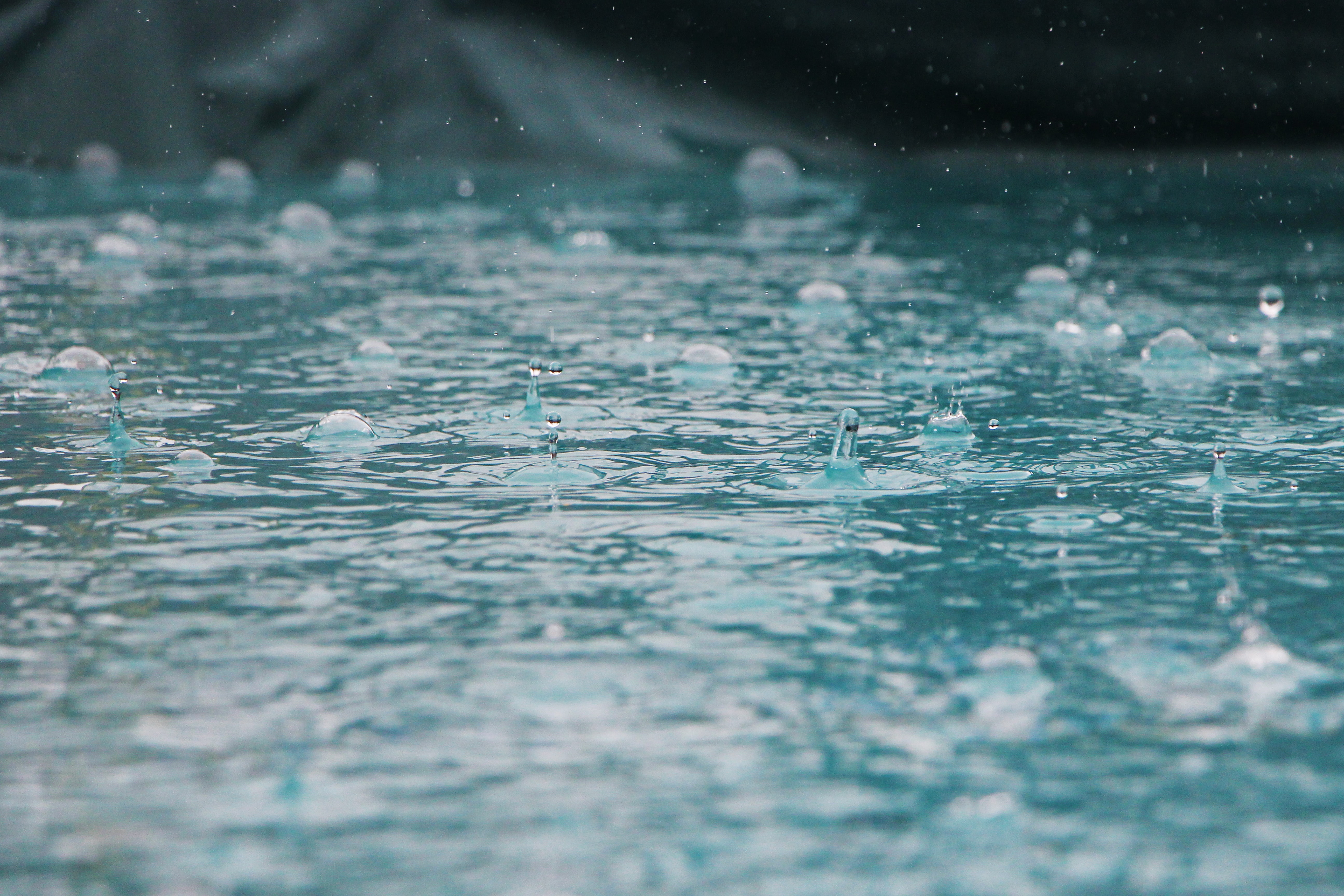 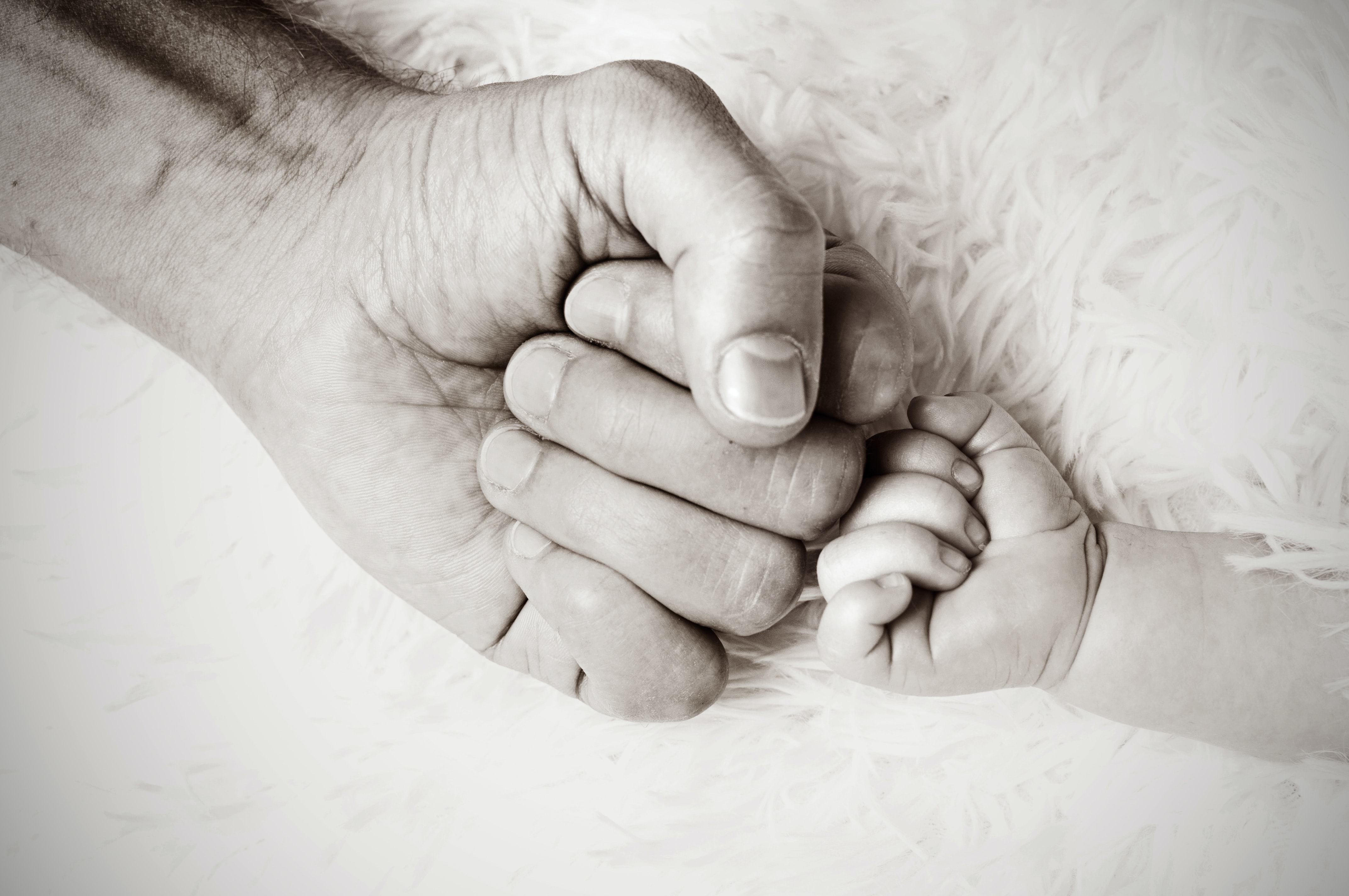 PRESENCE – He has promised to be with us
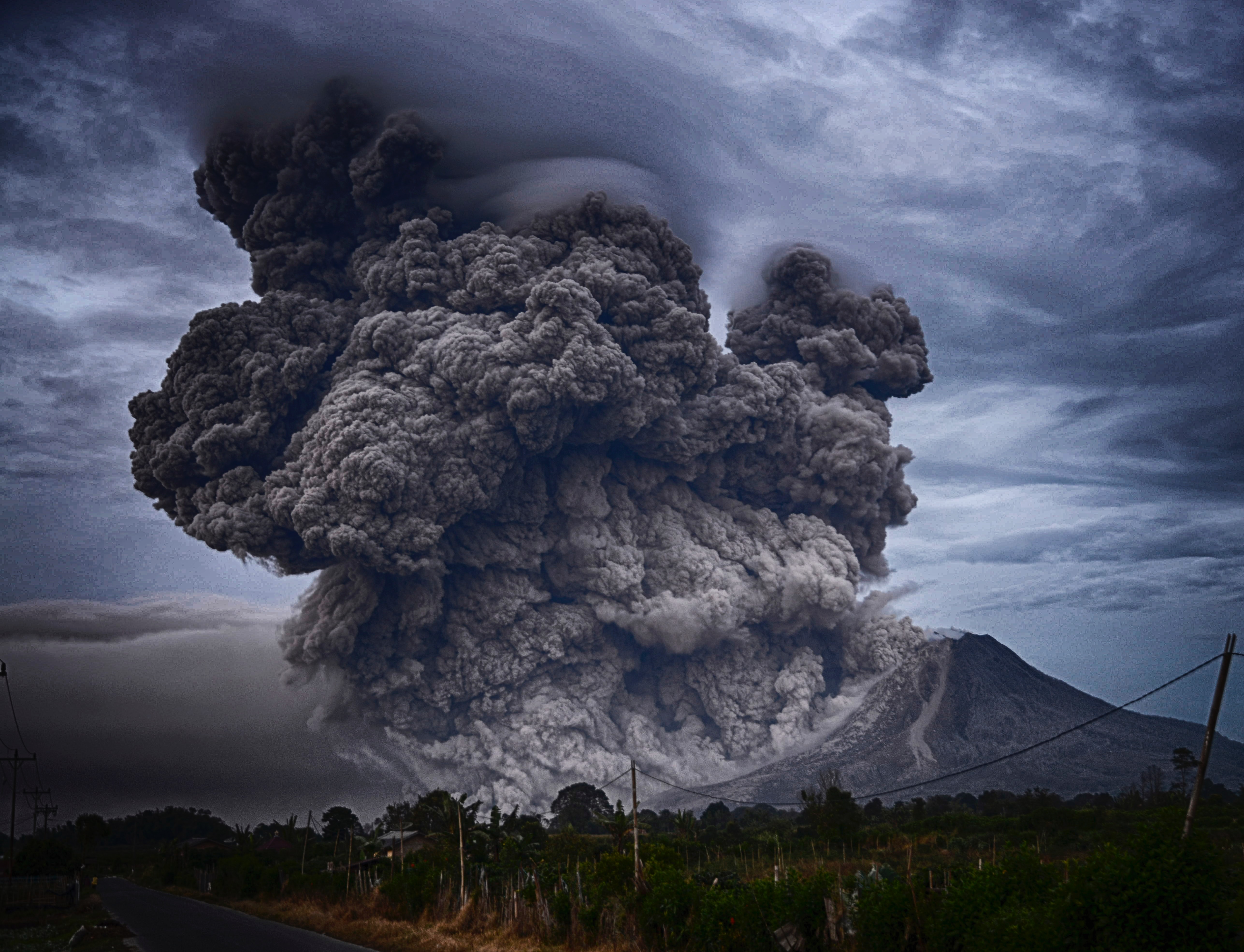 POWER – He is able to take care of us
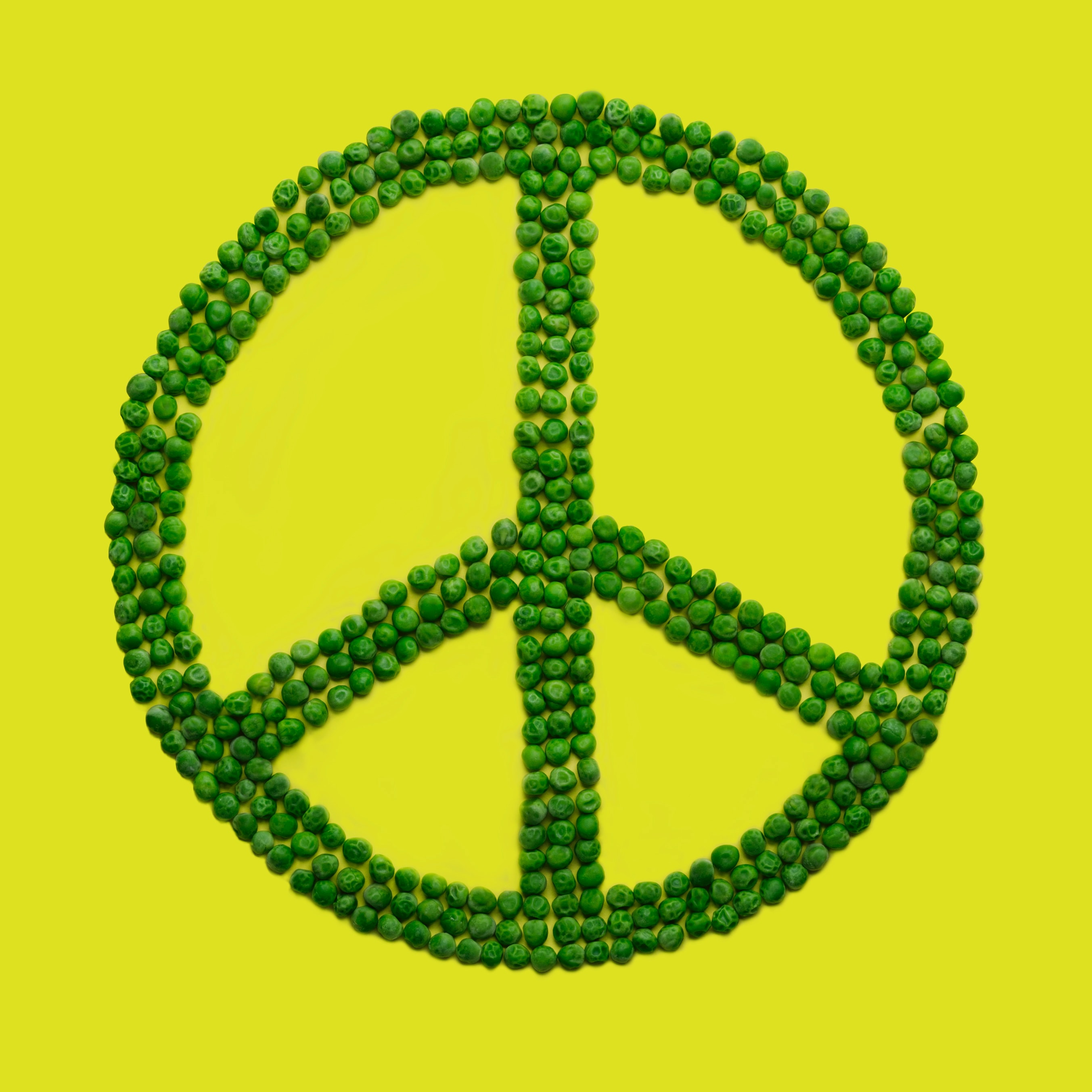 PEACE – He wants us to trust Him
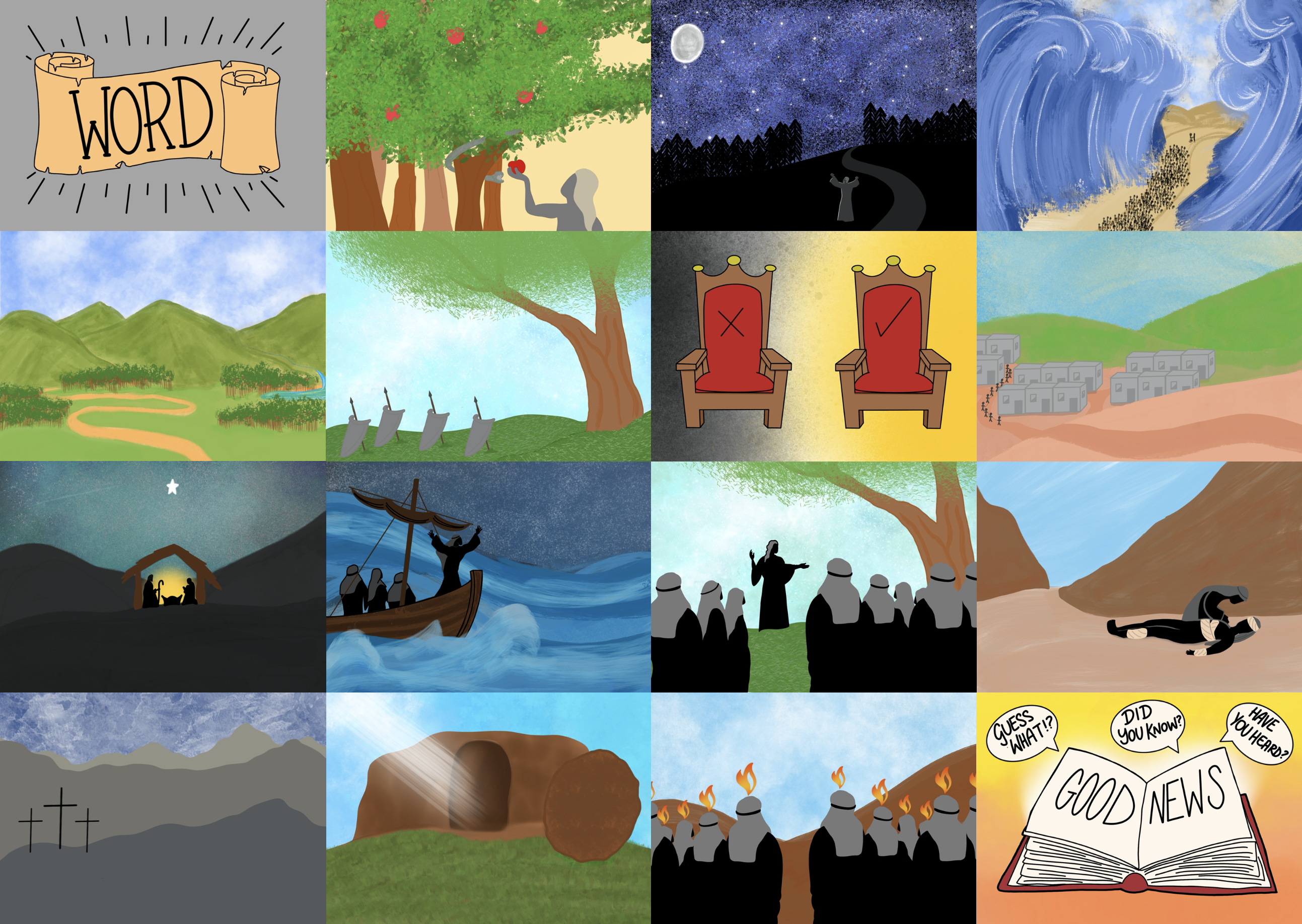 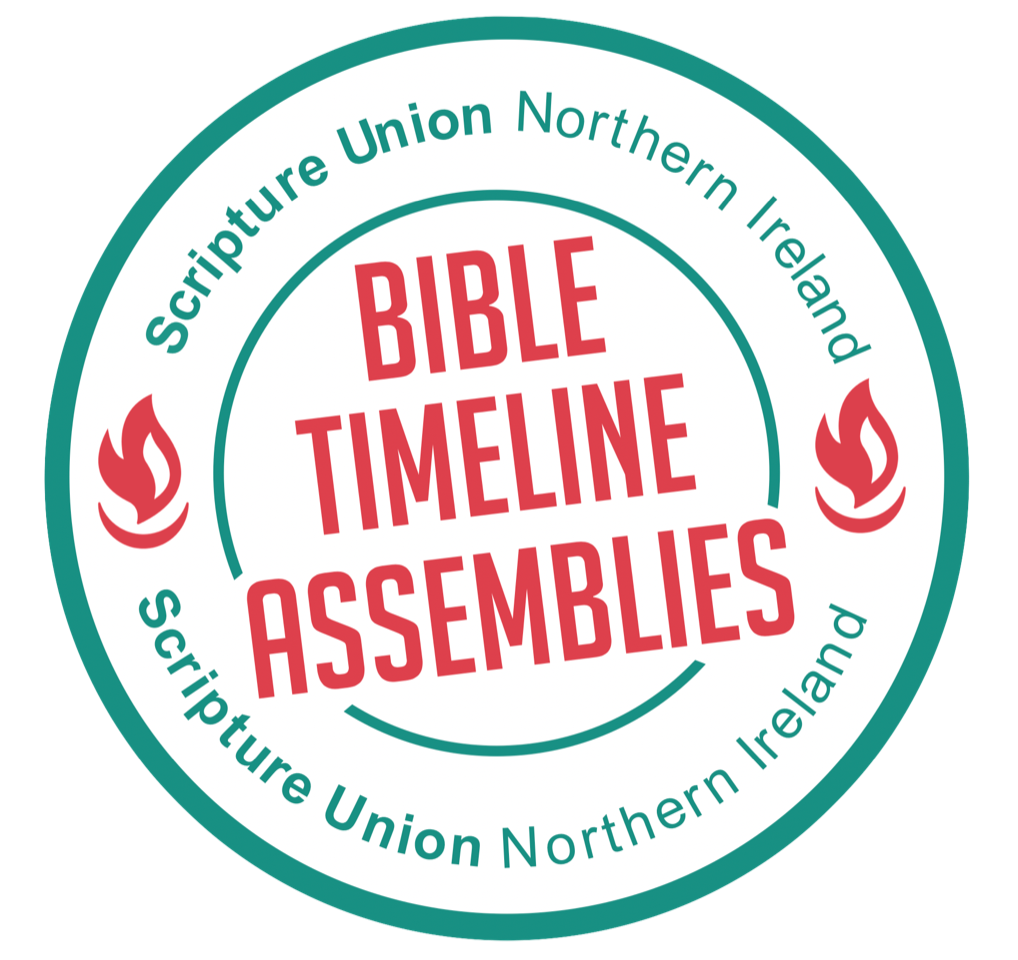 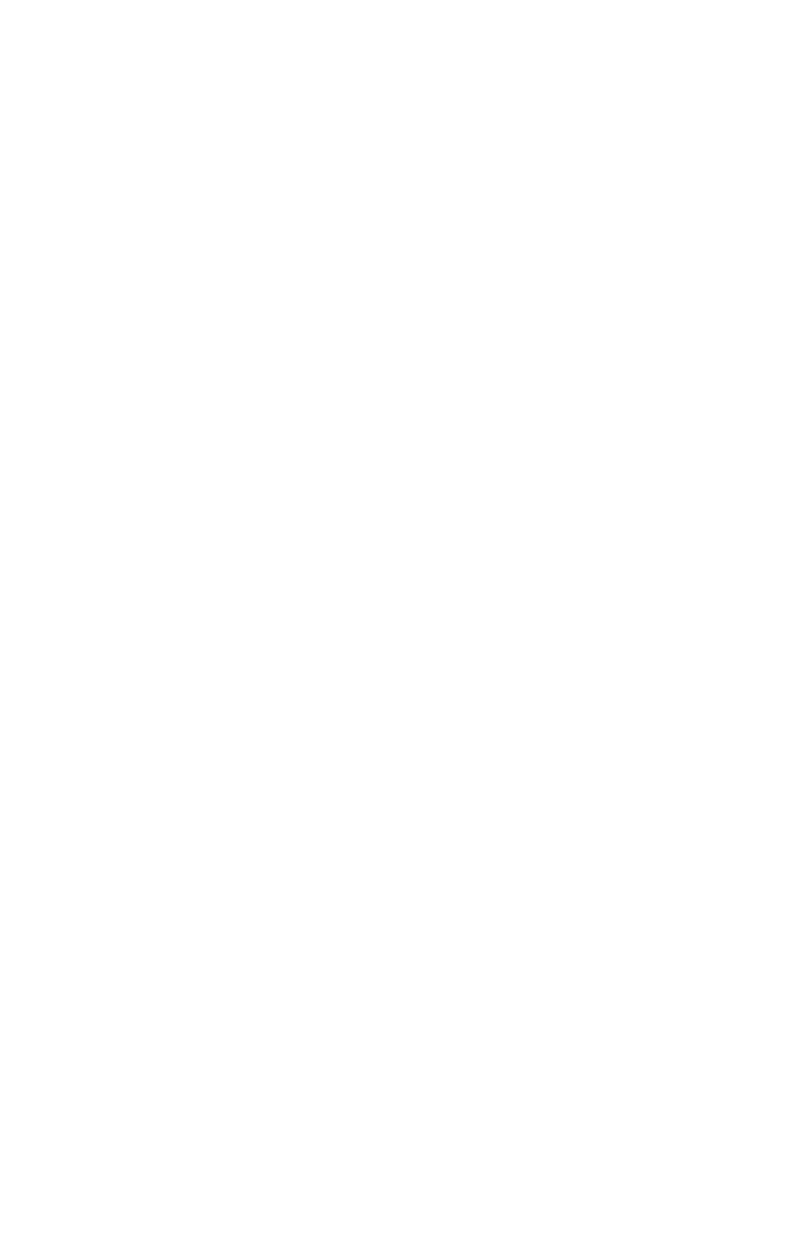